UÛY BAN NHAÂN DAÂN QUAÄN 12
TRÖÔØNG TIEÅU HOÏC LYÙ TÖÏ TROÏNG
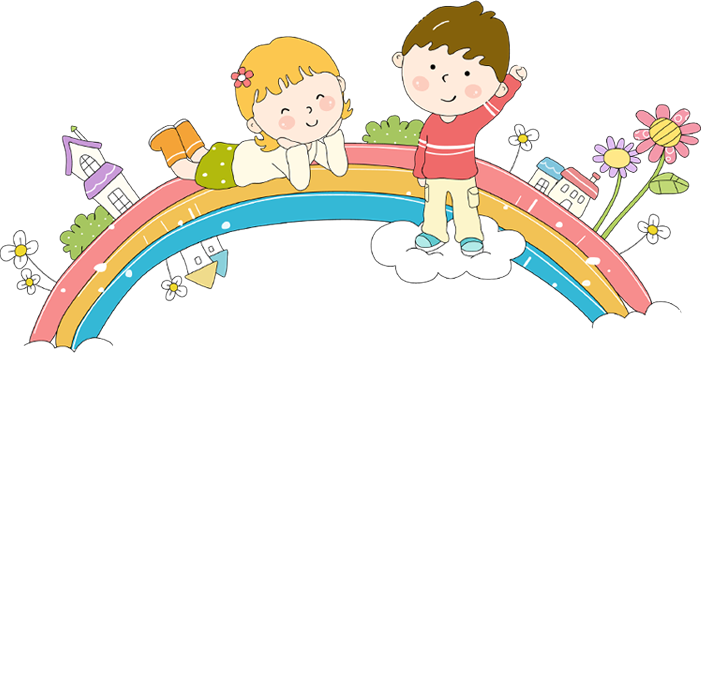 MOÂN TIEÁNG VIEÄT
CHUÛ ÑEÀ 14
B 2: ep eâp (tieát 2)
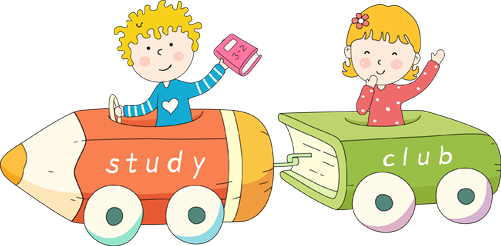 Tiết 2
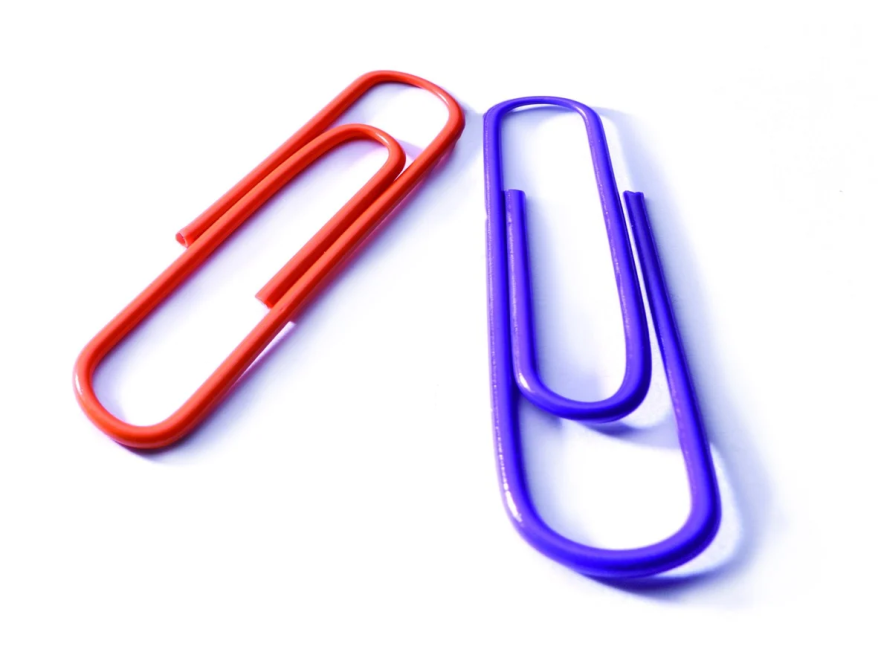 keïp giaáy
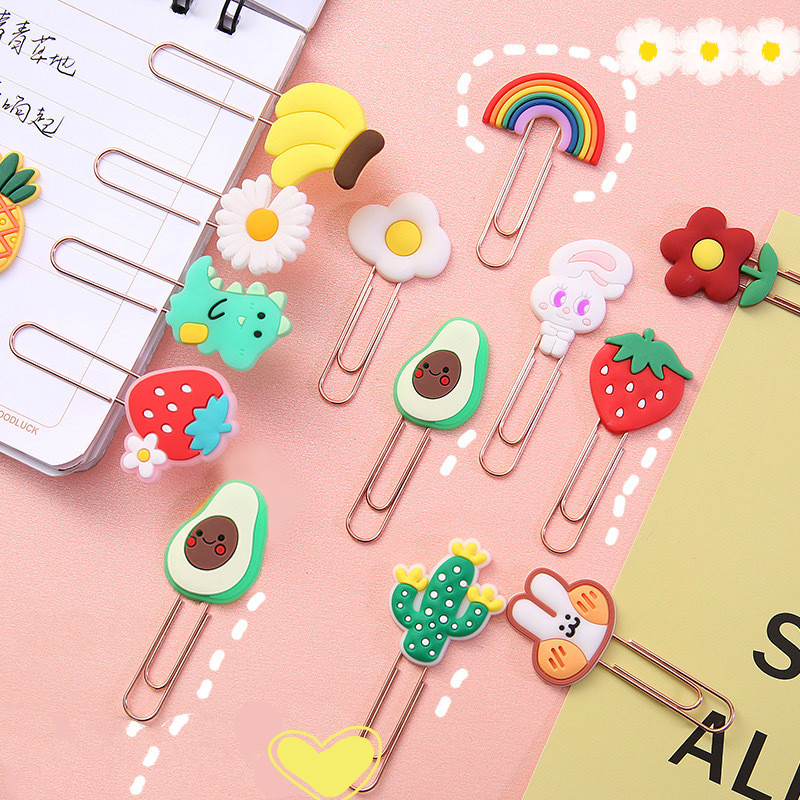 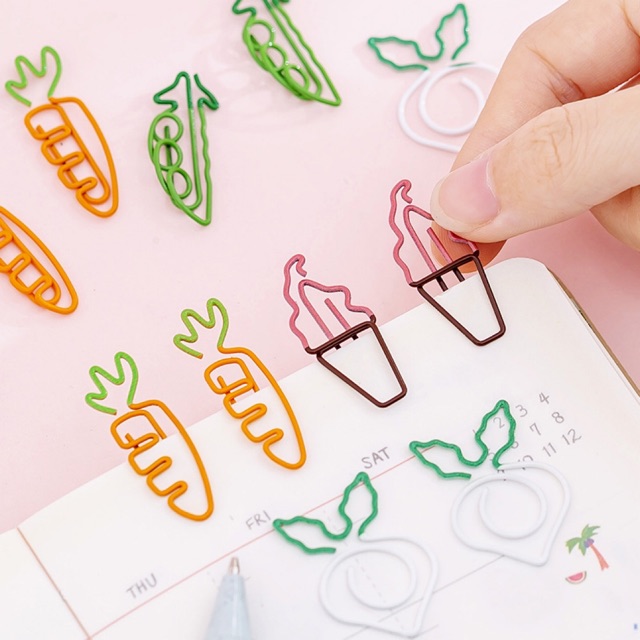 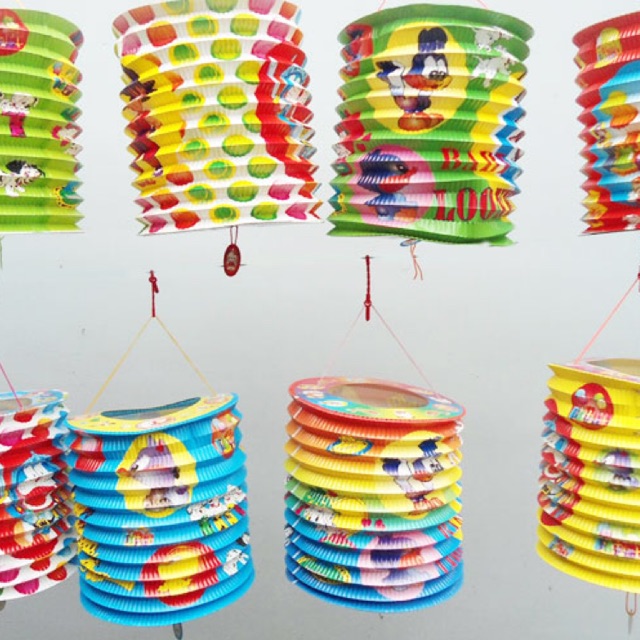 ñeøn xeáp
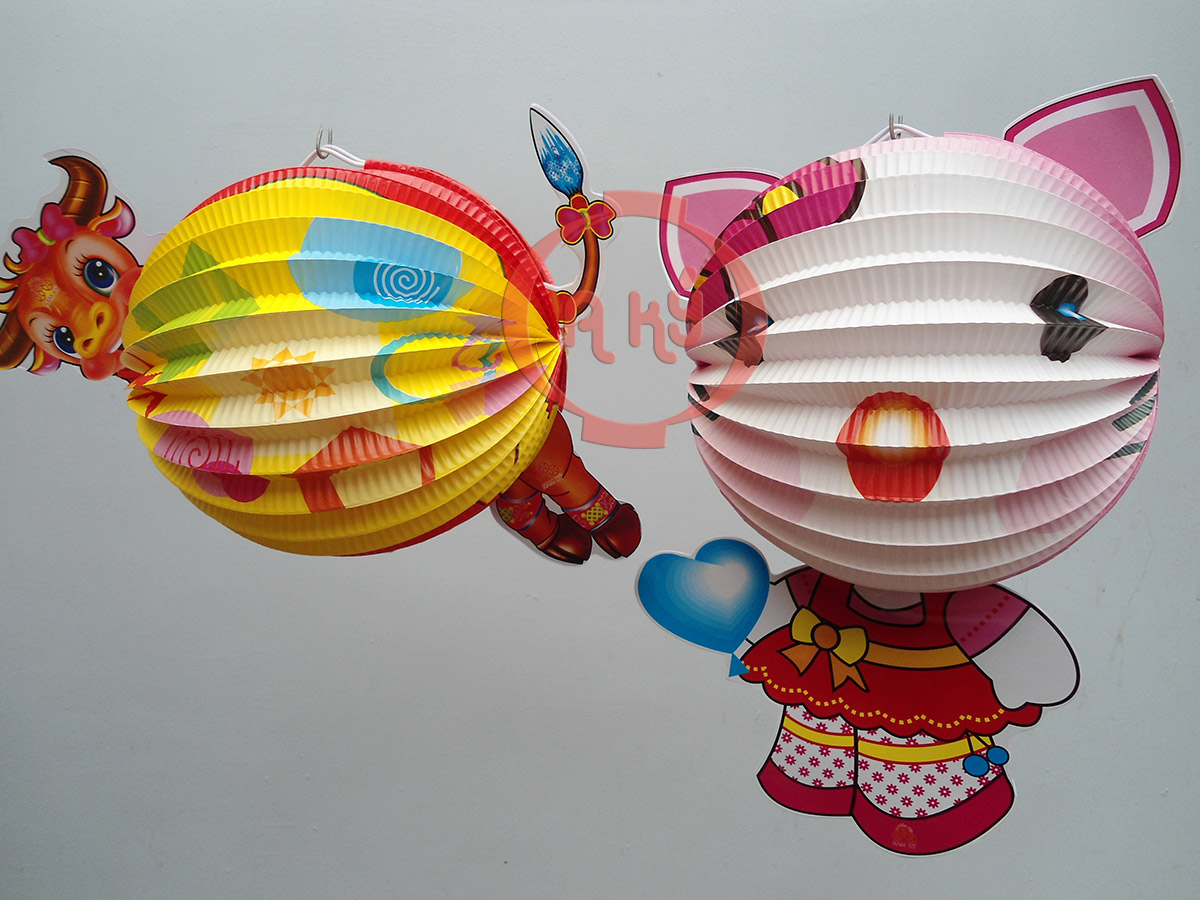 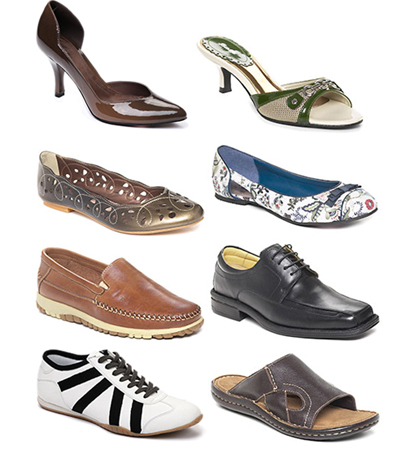 giaøy deùp
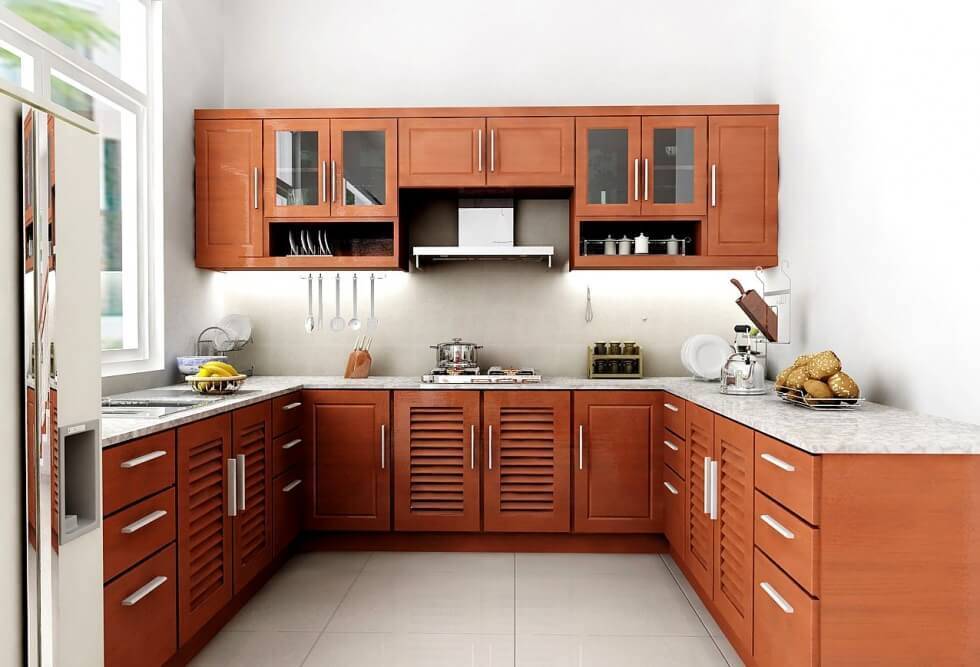 nhaø beáp
keïp giaáy
ñeøn xeáp
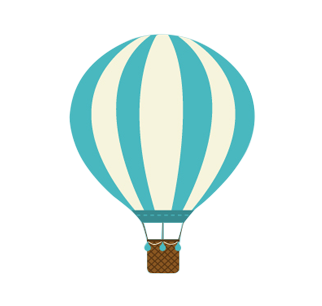 giaøy deùp
nhaø beáp
[Speaker Notes: 本PPT模板部分元素使用了幻灯片母版制作。如果需要修改，点击-视图-幻灯片母版-修改；完成后关闭编辑母版即可。]
Taäp theå duïc giöõa giôø
	Sau hoài troáng tuøng, tuøng, tuøng, chuùng em ra saân, xeáp haøng thaúng taép. Moät baûn nhaïc vui nhoän vang leân. Chuùng em haøo höùng taäp theå duïc giöõa giôø. Caùc thaày coâ giaùo khen chuùng em taäp ñeàu vaø ñeïp.
Sau hồi trống các bạn nhỏ làm gì ?
Sau hồi trống các bạn nhỏ chuùng em ra saân, xeáp haøng thaúng taép.
Thầy cô giáo khen chúng em như thế nào?
Thầy cô giáo khen chúng em Caùc thaày coâ giaùo khen chuùng em taäp ñeàu vaø ñeïp.
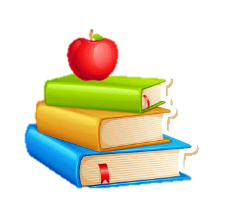 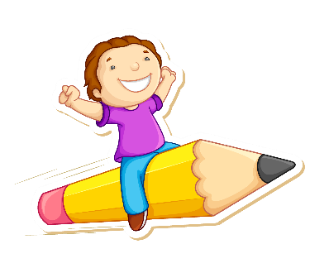 Môû roäng
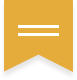 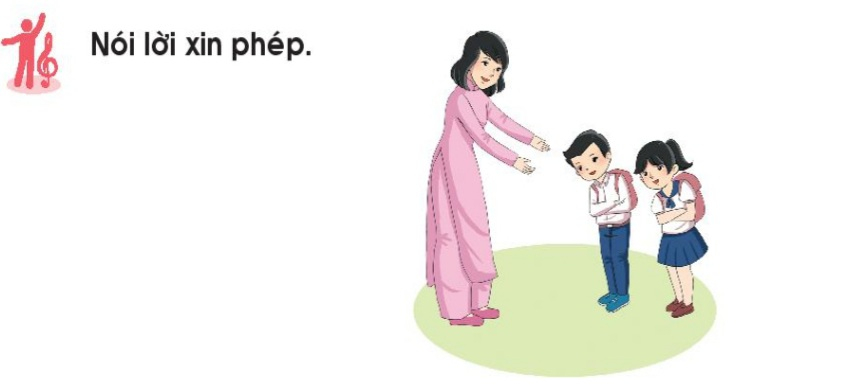 Tranh vẽ những ai?
Khi nào nói lời xin phép ?
Họ đang làm gì?
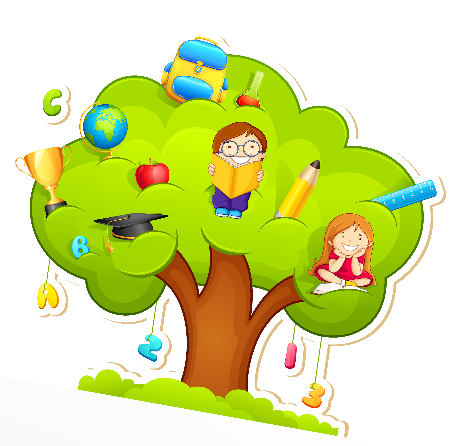 延时符